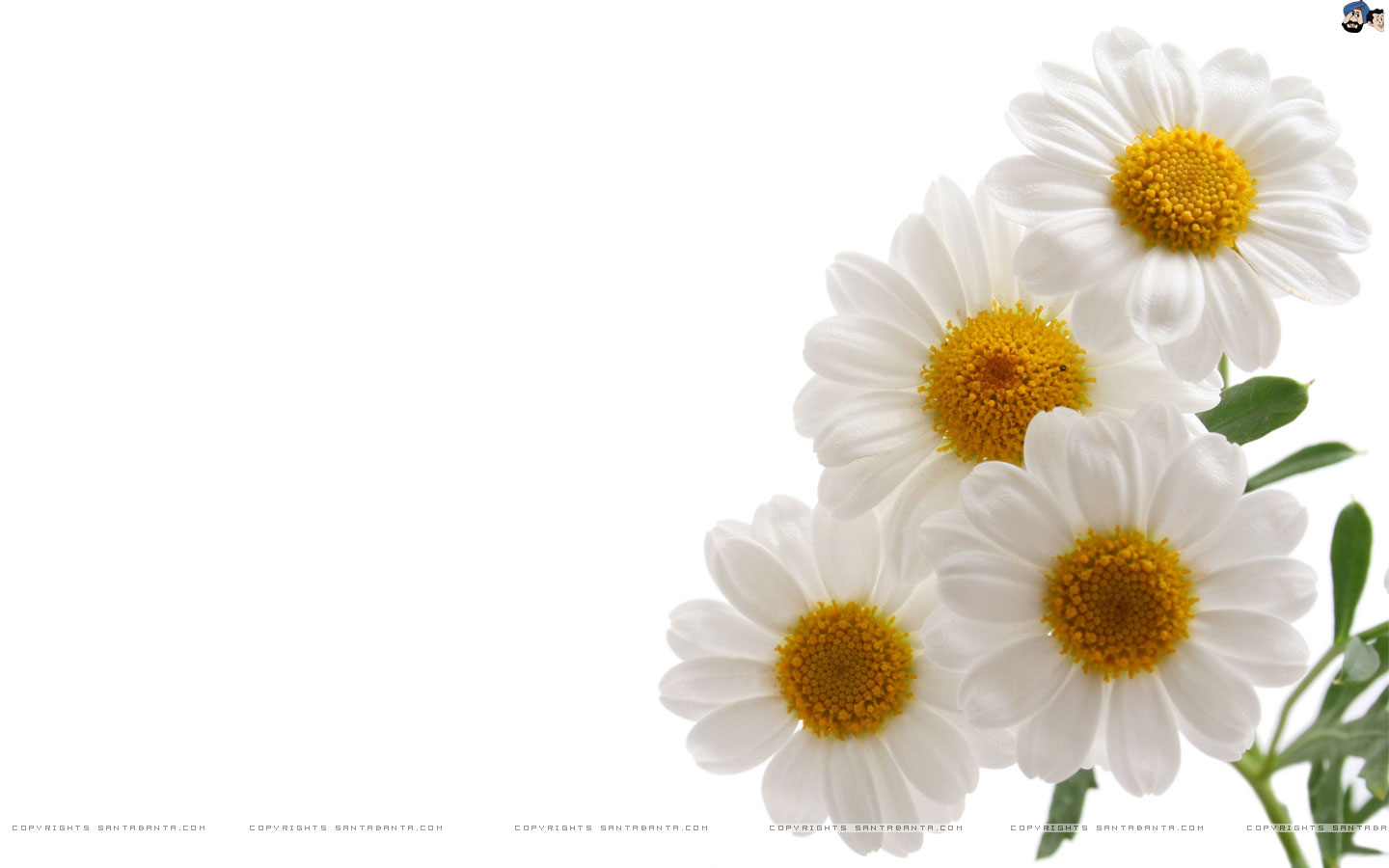 Good afternoon…
1
Current concepts and treatment of Acute Myocardial  Infarction
Dr. Pranav Shende
Third Year Cardiology Resident
Agenda
Criteria for diagnosis of MI
Classification of MI
Aetiology
Presentation of MI
Clinical examination
Cardiac Biomarkers
ECG Manifestations
ACUTE MYOCARDIAL INFARCTION
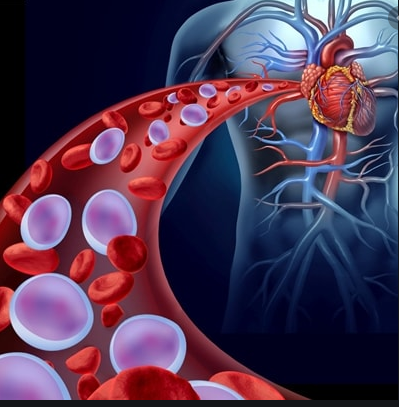 when there is evidence of myocardial necrosis in a clinical setting consistent with acute myocardial ischemia.
CRITERIA FOR DIAGNOSIS
Rise and or fall in cardiac biomarker values with atleast one value above  the 99th percentile URL 
    with at least one of the following—
Symptoms of ischemia
New or presumed new significant ST-T changes or new LBBB
Development of pathologic Q waves on the ECG
Imaging evidence of new loss of viable myocardium or new regional wall motion abnormality 
Identification of an intracoronary thrombus by angiography or autopsy
CLASSIFICATION
Type 1: Spontaneous Myocardial Infarction 
related to atherosclerotic plaque rupture, ulceration, fissuring, erosion, or dissection
The patient may have underlying severe CAD or non-obstructive or no CAD 

Type 2: Myocardial Infarction Secondary to Ischemic Imbalance
condition other than CAD contributes to an imbalance between myocardial oxygen supply and/or demand 

Type 3: Myocardial Infarction Resulting in Death When Biomarker Values Are Unavailable
[Speaker Notes: The patient may have underlying severe CAD but on occasion nonobstructive or no CAD.]
Type 4a: Myocardial Infarction Related to Percutaneous Coronary Intervention.

Type 4b: Myocardial Infarction Related to Stent Thrombosis.

Type 5: Myocardial Infarction Related to Coronary Artery Bypass Grafting.
Causes of Myocardial Infarction Without Coronary Atherosclerosis
A) Coronary Artery Disease Other than Atherosclerosis
B) Emboli to Coronary Arteries
Arteritis:
Trauma to coronary arteries:
     Laceration ,Thrombosis, Iatrogenic, Radiation
Coronary mural thickening with metabolic disease or intimal proliferative disease –
Luminal narrowing by other mechanisms—
     Prinzmetal angina
     Spasm after nitroglycerin withdrawal
     Dissection of the aorta
     Dissection of the coronary artery
Infective endocarditis
Nonbacterial thrombotic   endocarditis
Mural thrombus from the left atrium, left ventricle, or pulmonary veins
Prosthetic valve emboli 
Cardiac myxoma
Paradoxical emboli 
Papillary fibroelastoma of the aortic valve (“fixed embolus”)
Thrombi from intracardiac catheters or guidewires
[Speaker Notes: Luetic
Granulomatous (Takayasu disease)
Polyarteritis nodosa
Mucocutaneous lymph node ( KAWASAKI)  
Disseminated lupus erythematosus 
Ankylosing spondylitis

Mucopolysaccharidoses (Hurler disease) 
    Homocystinuria
    Fabry disease 
    Amyloidosis
    Juvenile intimal sclerosis
    Intimal hyperplasia associated with contraceptive steroids or with the postpartum period 
    Pseudoxanthoma elasticum 
    Coronary fibrosis caused by radiation therapy]
D) Myocardial Oxygen   Demand-Supply Disproportion
E)Hematologic (In Situ Thrombosis)
Aortic stenosis
Aortic insufficiency 
Carbon monoxide poisoning
 Thyrotoxicosis 
Prolonged hypotension
 Takotsubo cardiomyopathy
Anomalous origin of the left coronary from the pulmonary artery 
Left coronary artery from the anterior sinus of Valsalva
 Coronary arteriovenous and arteriocameral fistulas
 Coronary artery aneurysms
C) Congenital Coronary Artery Anomalies
F) Miscellaneous
Cocaine abuse 
Myocardial contusion
 Complication of cardiac catheterization
Polycythemia vera 
Thrombocytosis
 Disseminated intravascular coagulation
 Hypercoagulability, thrombosis, thrombocytopenic purpura
[Speaker Notes: Bland white garland syndrome]
Classical Presentation of MI
Morning
Prodromal symptoms
Nature of the pain
Location
Radiation
Relief
Associated symptoms
ATYPICAL PRESENTATIONS IN STEMI
Heart failure
Classic angina pectoris prolonged episode
Atypical location of the pain
Manifestations resembling stroke
Apprehension and nervousness
Sudden mania or psychosis
Syncope
Overwhelming weakness
Acute indigestion
Peripheral embolization
Clinical Examination
General Appearance- anxious distress
Angina, MI(Levine sign), failure , shock
Vitals
JVP-
Carotid pulse- MR, ruptuted IVS, LVF
Palpation –
Auscultation-
Heart sounds- 
S1- soft
S2- can be paradoxically split in LBBB
S3- implied LVF
S4- Almost Universally present in MI
Murmurs – 
short systolic murmur of MR
Holosystolic murmur of Ruptured IVS and TR

Friction Rubs
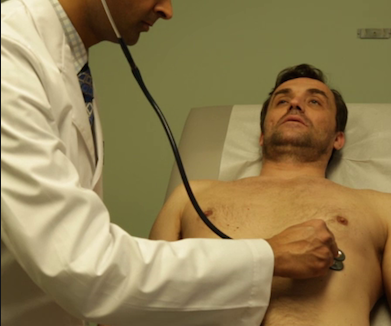 KILLIP’S CLASSIFICATION
This is a prognostic classification scheme proposed by Sir Thomas Killip in 1967.
Killip class I (6%) -patients are free of rales and S3. 
Killip class II (17%) -includes patients with rales     ( mild to moderate degree) and may or may not have an S3
Killip class III (38%) -patients have rales in >50% of the lung field and frequently have pulmonary edema.
Killip class IV (81%) -patients have cardiogenic shock.
CARDIAC BIOMARKERS
Clinicians should not wait for the results of biomarker assays to initiate treatment of patients with STEMI. 
Available cardiac biomarkers
Myoglobins
CKMB
Troponins I and T
Newer cardiac biomarkers
High sensitivity troponins
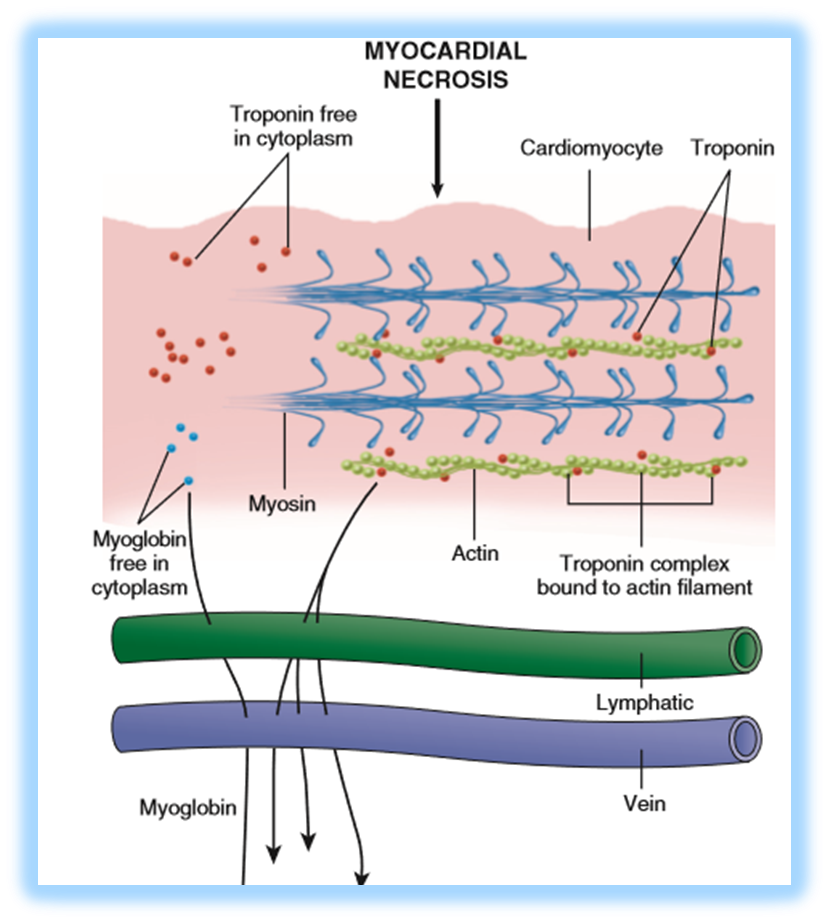 [Speaker Notes: The MB isoenzyme of CK is present in largest concentration in myocardium, although small amounts (1%-2%) can be found in skeletal muscle, tongue, small intestine, and diaphragm
There are two isoforms of cardiac troponin: T and I.]
Newer cardiac biomarkers
1)  HIGH SENSITIVITY CARDIAC TROPONIN—
Enable more precise measurement of very low concentrations of cardiac-specific troponin.
High sensitivity with low specificity for MI
Detects troponin release earlier than older generation assays
Aids in discriminating acute myocardial injury from chronically elevated values.
2) h FABP
Involved in intracellular buffering and transport of long chain fatty acids
Protects cardiac muscles from long chain fatty acids
Rise within 3 hrs 
Returns to normal within 12 to 24 hrs
3) GPBB- Glycogen Phosphorylase enzme BB
Role – to provide fuel in requirements like Hypoxia and Hypoglycemia
Rises in 1-4 hrs Peaks in 6-10 hrs  Declines in 1-2days
Other Biomarkers
Ischemia modified Albumins
S100A from Calcium Binding Proteins
Choline
Irisine
Copeptine
Adropine
PAPP-A
CRP, TNF, IL6, CD40, MPO, CAM, O LDL
Glutathione, Homocystein, Fibrinogen, Ddimer, PCT,
ECG MANIFESTATIONS OF MI
IN THE ABSENCE OF LBBB---
1)New ST elevation at the J point in two contiguous leads with the following cut points—
≥ 0.1 mV in all leads except V2 and V3
   In V2 and V3 the cut off points are—
≥0.2 mV in men ≥ 40yrs
≥0.25 mV in men < 40yrs 
≥0.15 mV in women

2) ST and T wave changes—
New horizontal or downsloping ST depression ≥0.05 mV in two contiguous leads
T-wave inversion ≥0.1 mV in two contiguous leads with a prominent R wave or R/S ratio > 1
STEMI-  Antero-Septal Myocardial Infarction
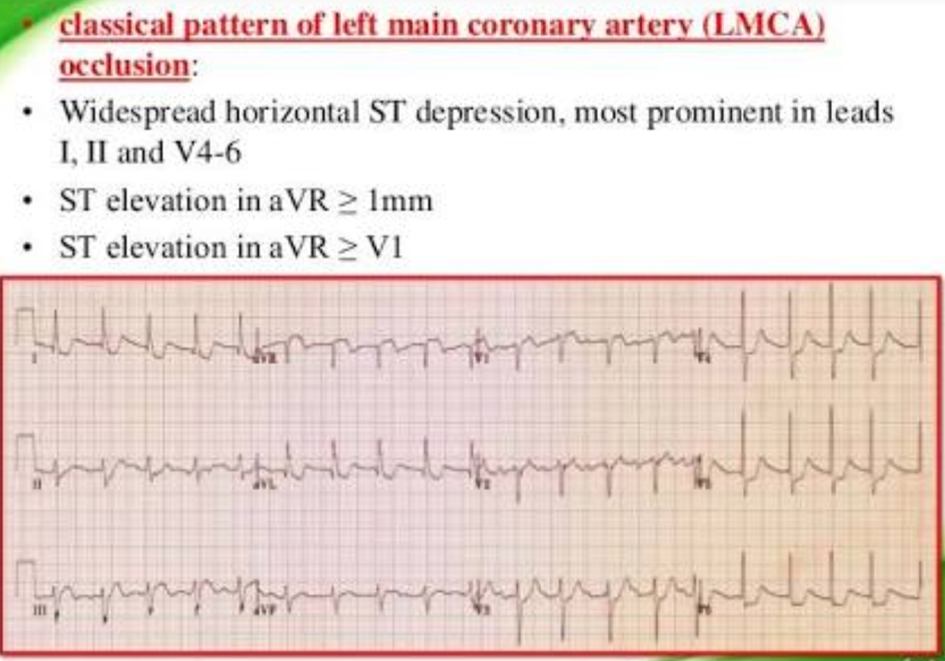 AWMI with Wrap Around LAD
De Winters Sign
RV infarction—
ST-segment elevation in the right precordial leads (V1, V3R through V6R) is a relatively sensitive and specific sign of RV infarction.
 Occasionally, ST-segment elevation in leads V2 and V3 results from acute RV infarction; this appears to occur only when injury to the left inferior wall is minimal.
 RV infarction appears to reduce the anterior ST-segment depression often observed with inferior wall MI. 
A QS or QR pattern in leads V3R and/or V4R also suggests RV myocardial necrosis but has less predictive accuracy than does ST-segment elevation in these leads.
STEMI- IWMI with CHB
STEMI- IWMI with RVMI with CHB
ECG with Right sided leads
IN THE SETTING OF LBBB                             POINTS
ST segment elevation ≥1mm and 
     concordant with the QRS complex             5
2)  ST segment depression ≥1mm in
     lead V1, V2, V3                                                 3
3) ST segment elevation ≥5mm and 
    discordant with the QRS complex              2
 
A score of ≥3 had a specificity of 98% for acute MI
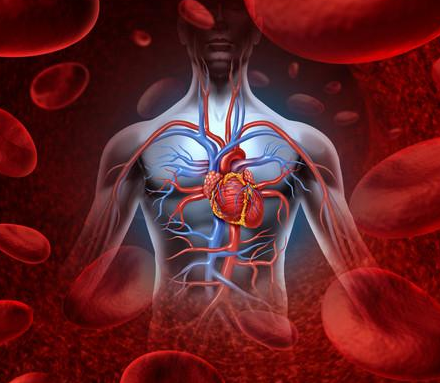 to be continued…..